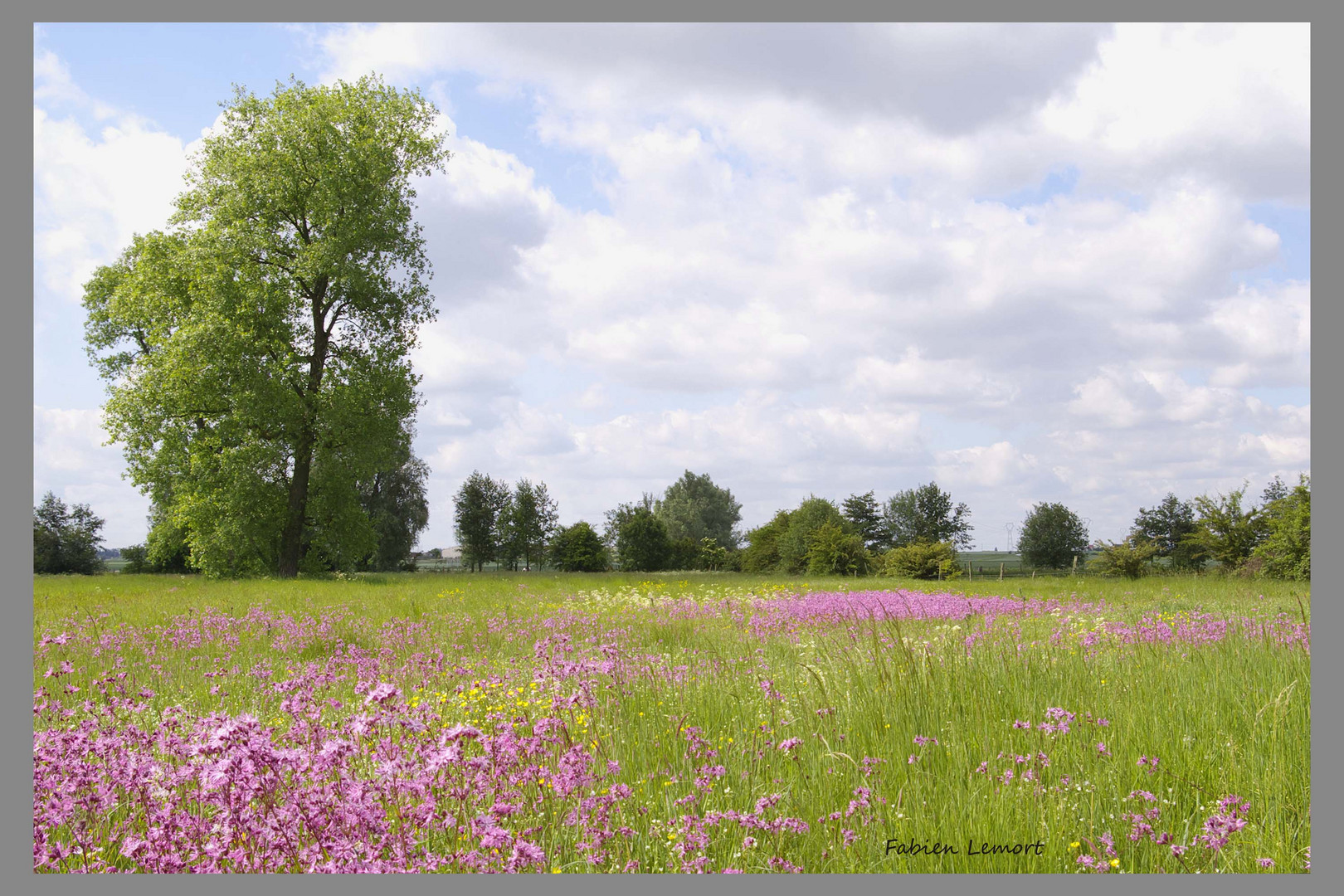 Défoulées 2020 « Ca piaffe ! Dans votre école? »
Quizz audio !
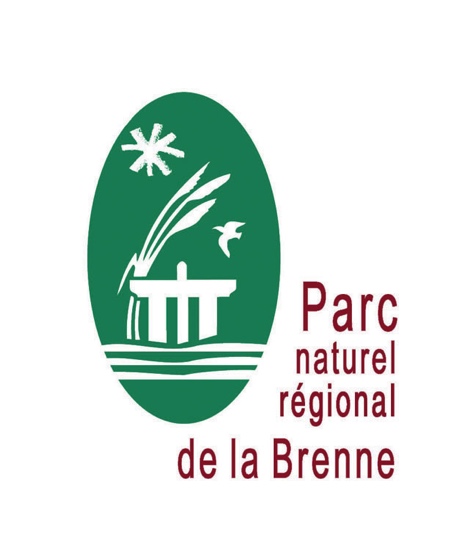 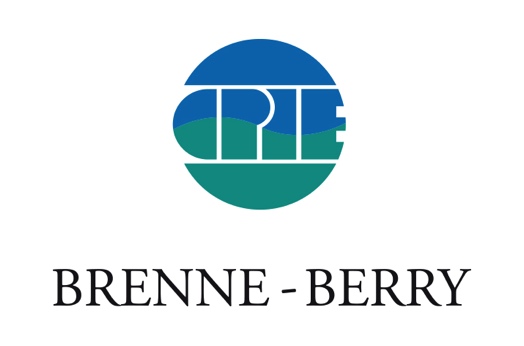 A qui appartient ce chant ?
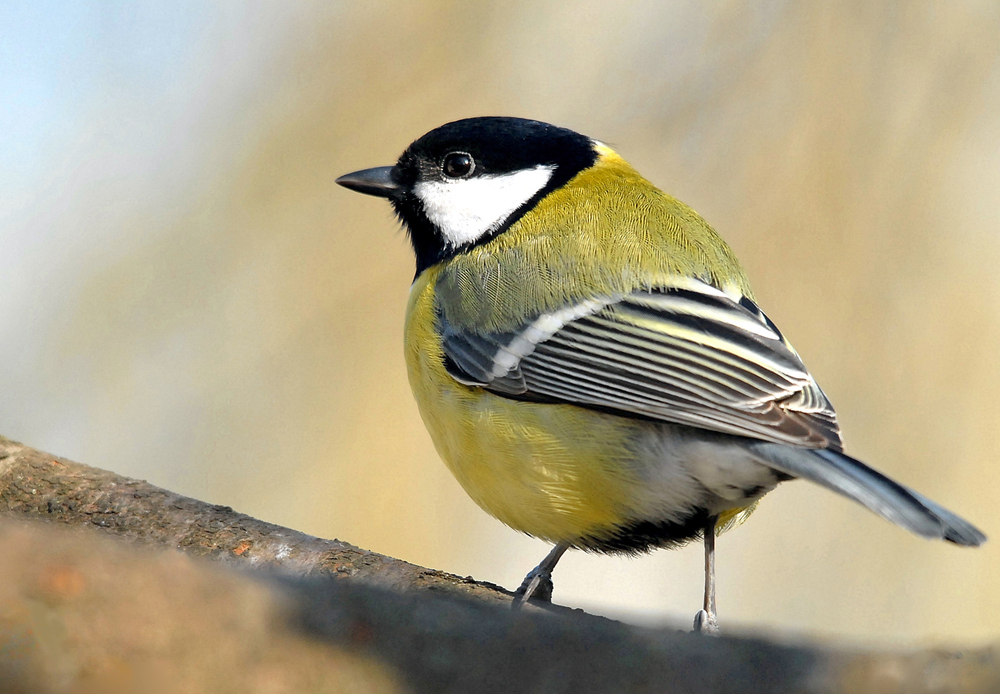 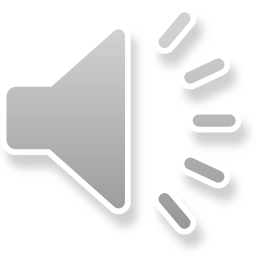 Mésange 
charbonnière
A qui appartient ce chant ?
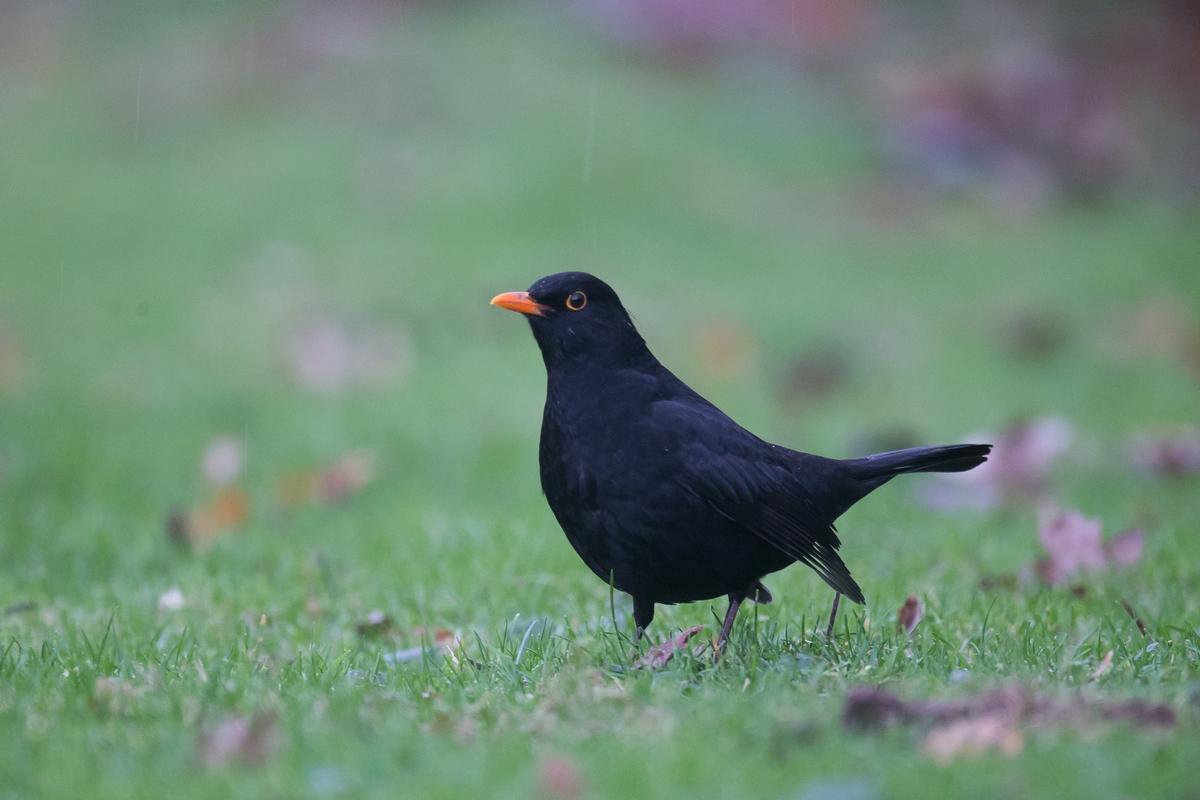 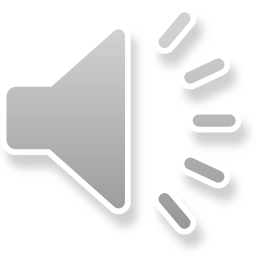 Merle noir
A qui appartient ce chant ?
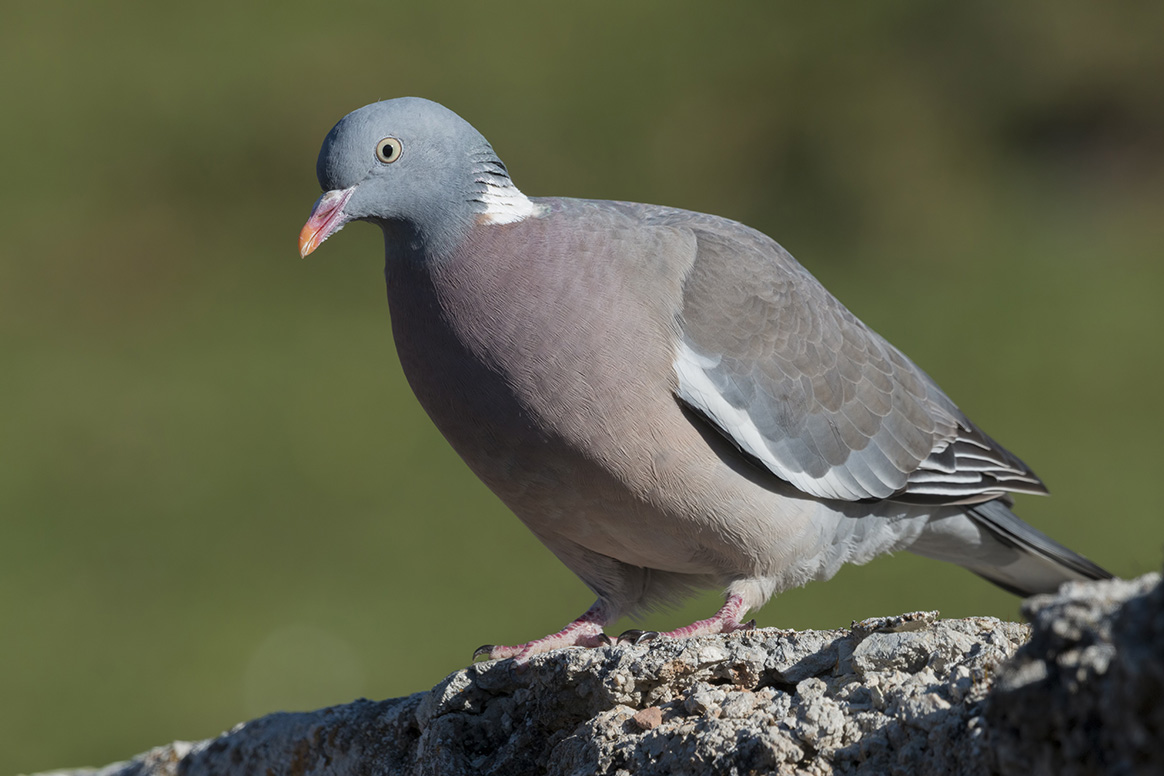 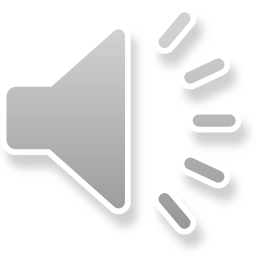 Pigeon ramier
A qui appartient ce chant ?
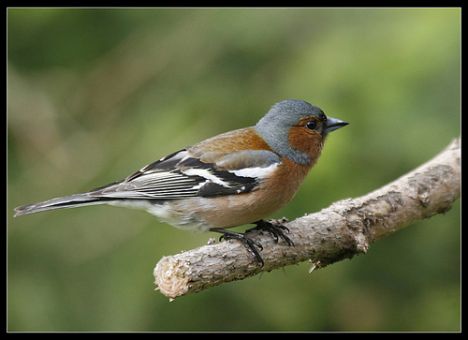 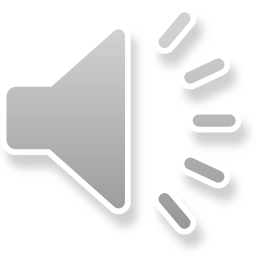 Pinson des arbres
A qui appartient ce chant ?
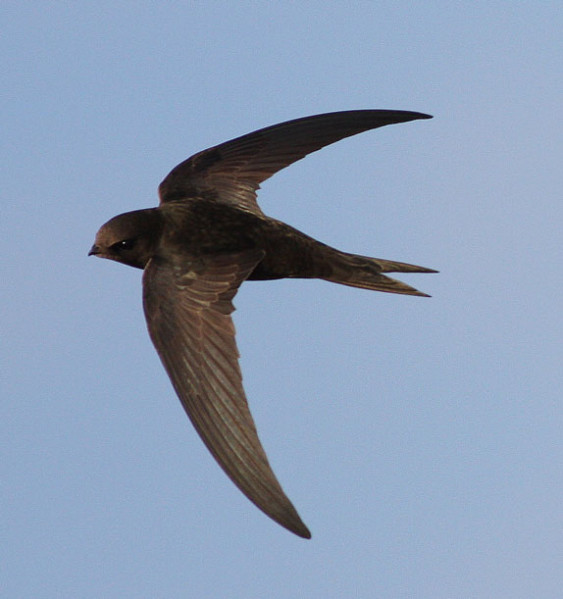 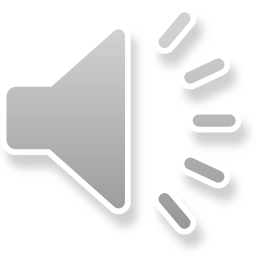 Martinet noir
A qui appartient ce chant ?
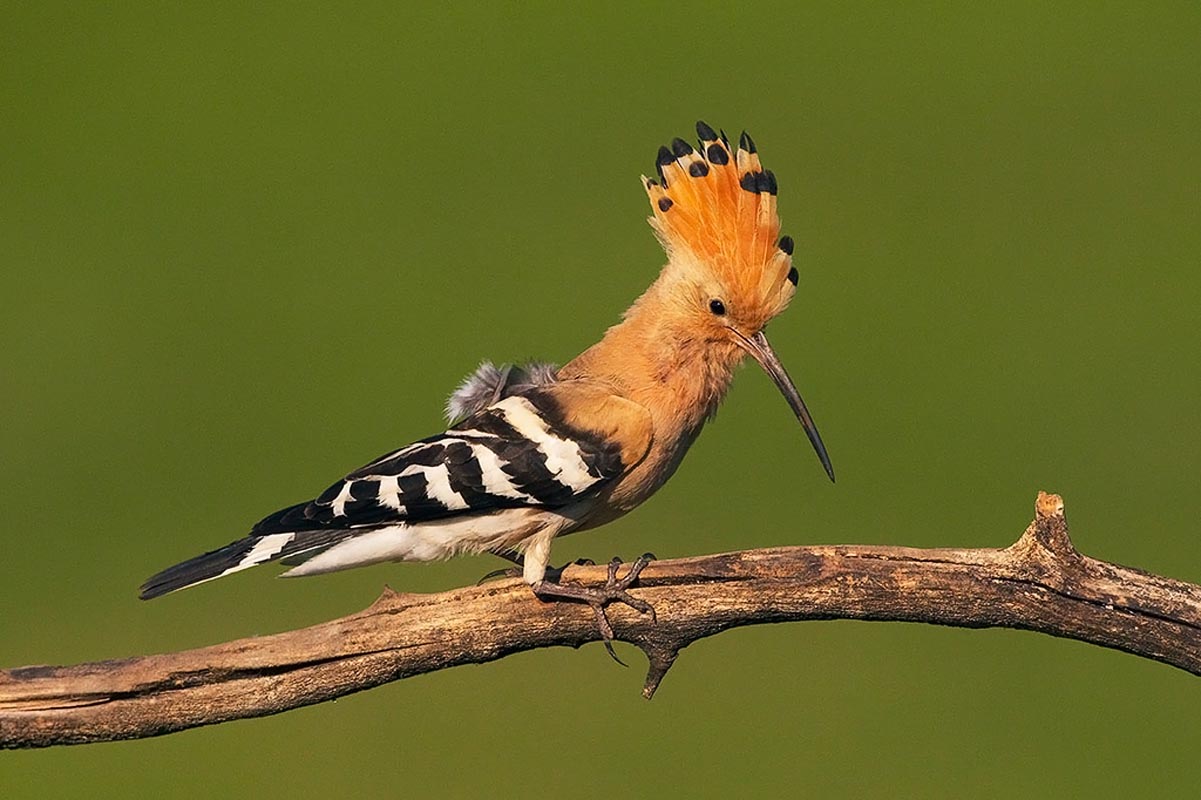 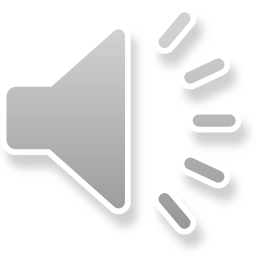 Huppe 
fasciée
A qui appartient ce chant ?
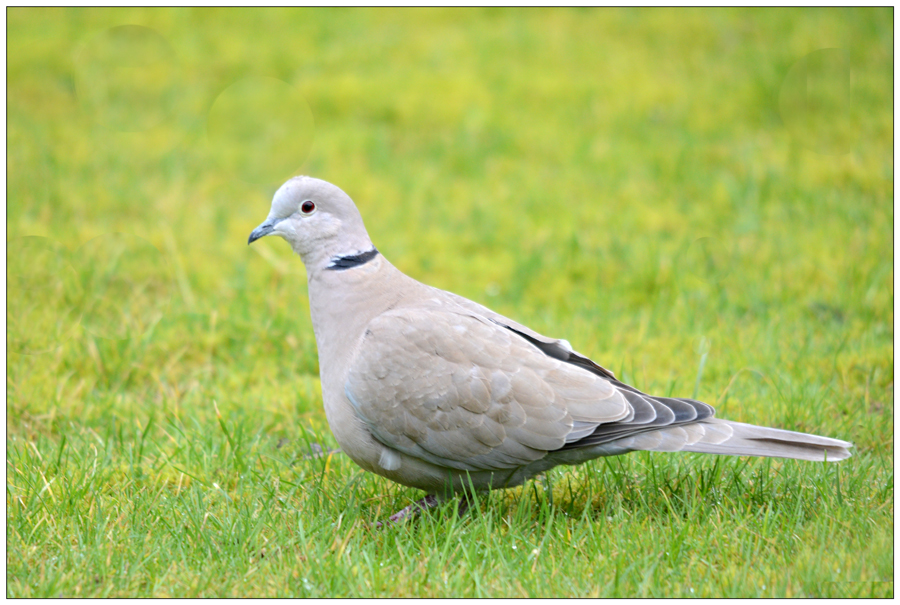 Tourterelle turque
A qui appartient ce chant ?
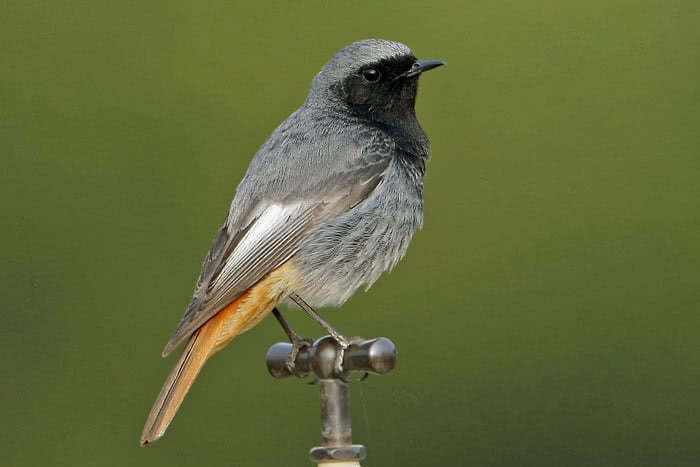 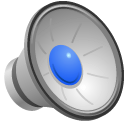 Rouge-queue noir
A qui appartient ce chant ?
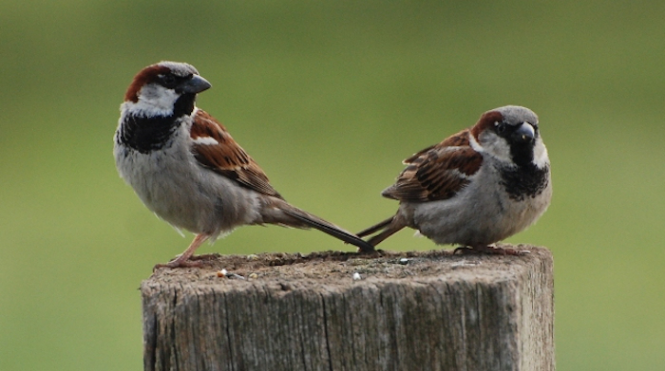 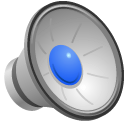 Moineau domestique
A qui appartient ce chant ?
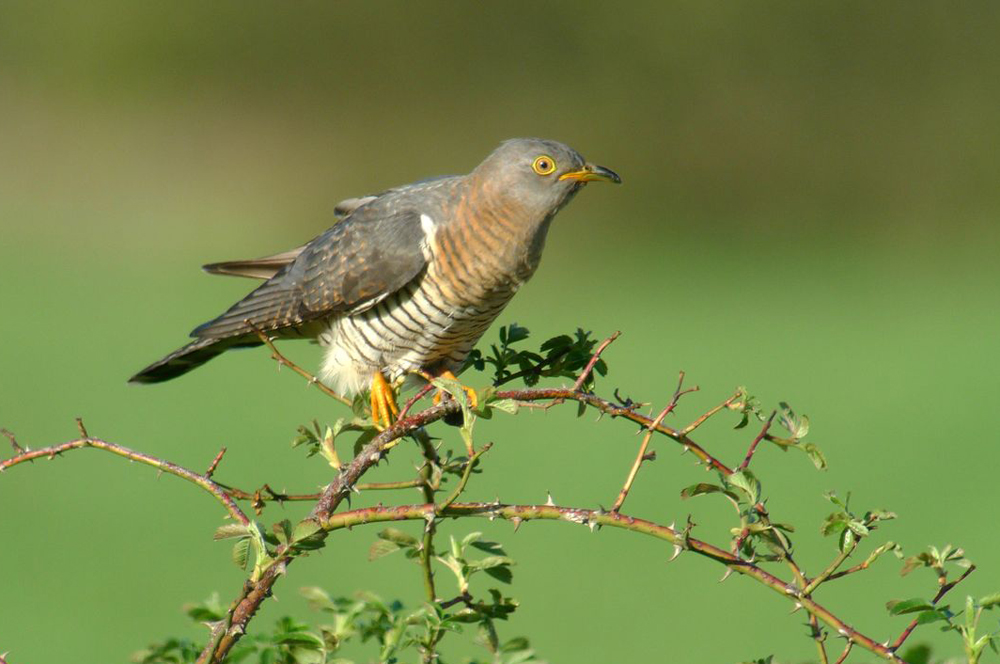 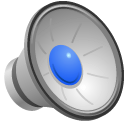 Coucou gris
A qui appartient ce chant ?
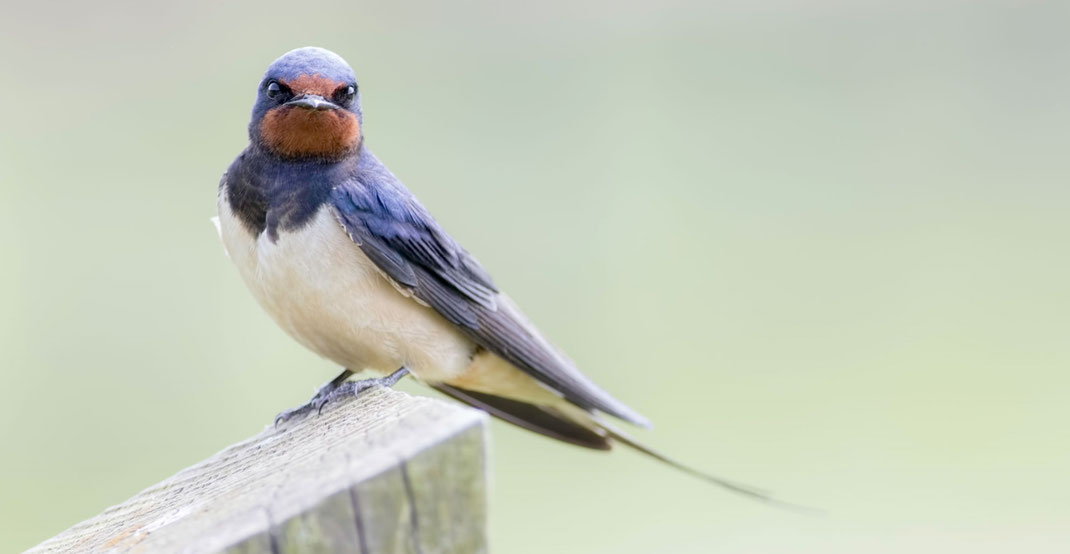 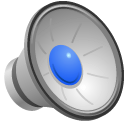 Hirondelle rustique
A qui appartient ce chant ?
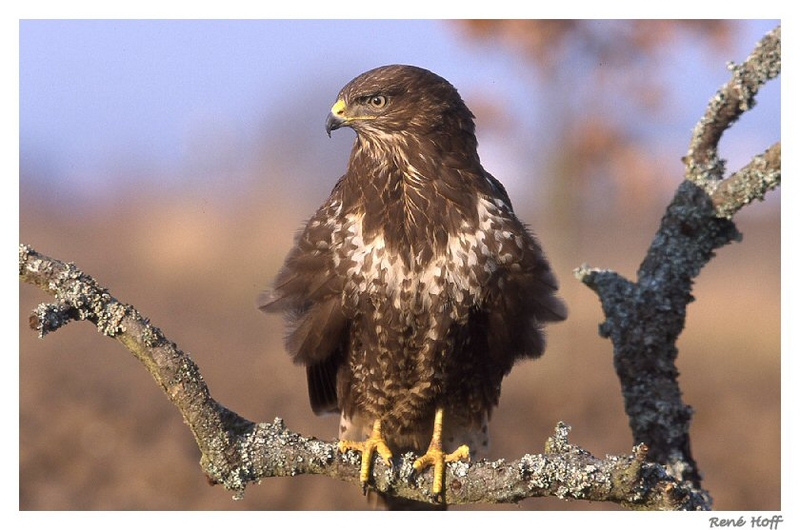 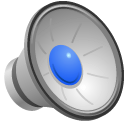 Buse variable